Object-Based Evaluation of Downscaled Precipitation Products Over CONUS – Xiaodong Chen, Ruby Leung, and Paul Ullrich
Precipitation object metrics
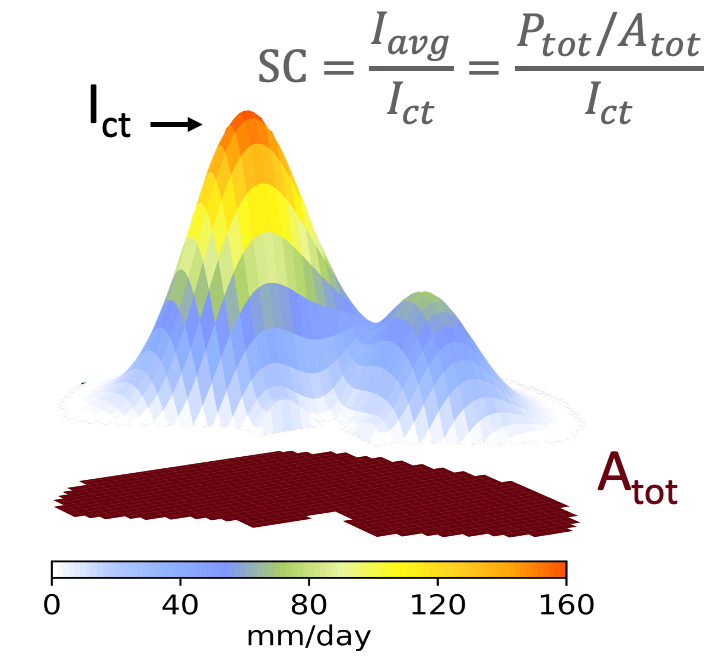 Daily precipitation datasets
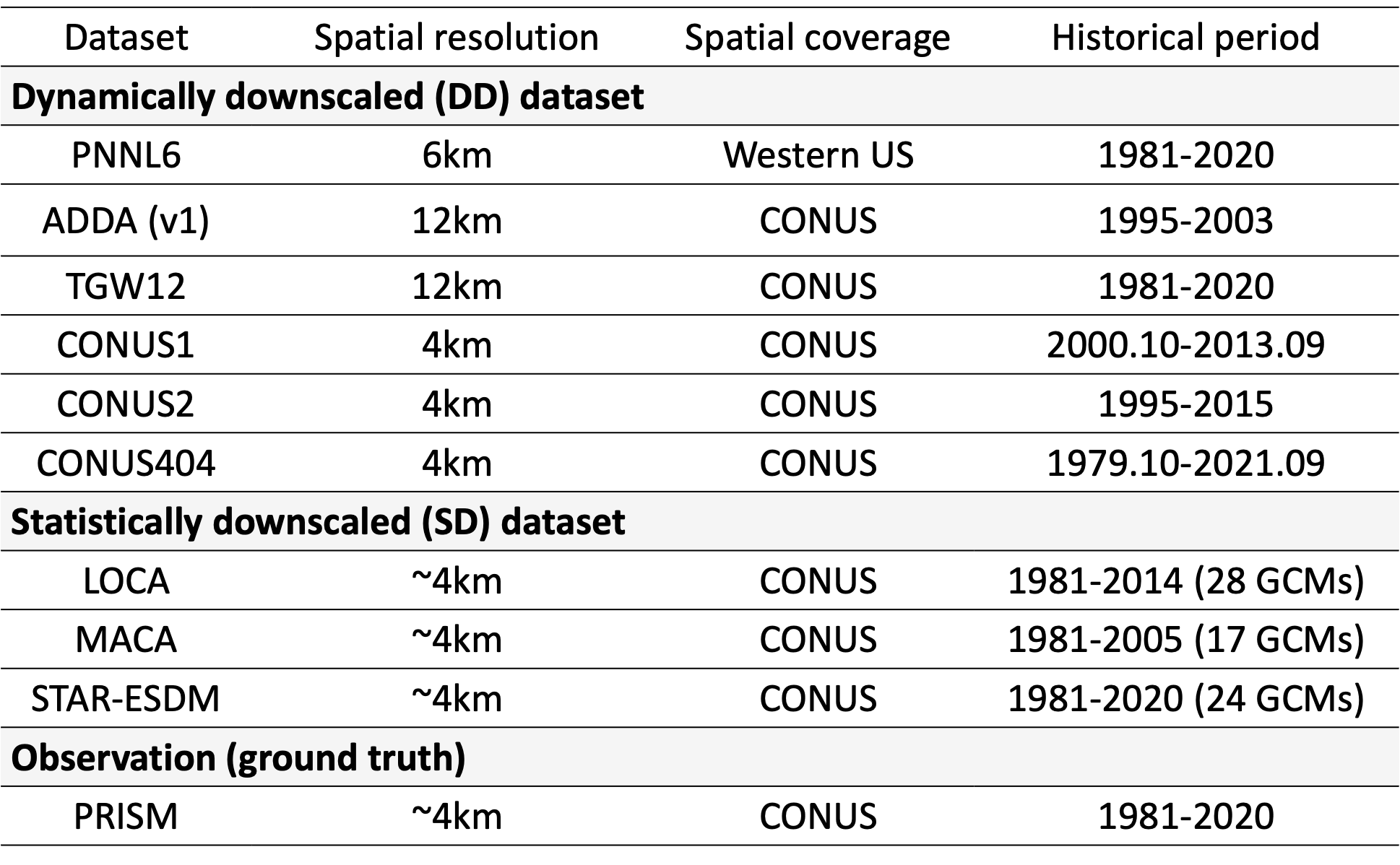 Perkins score
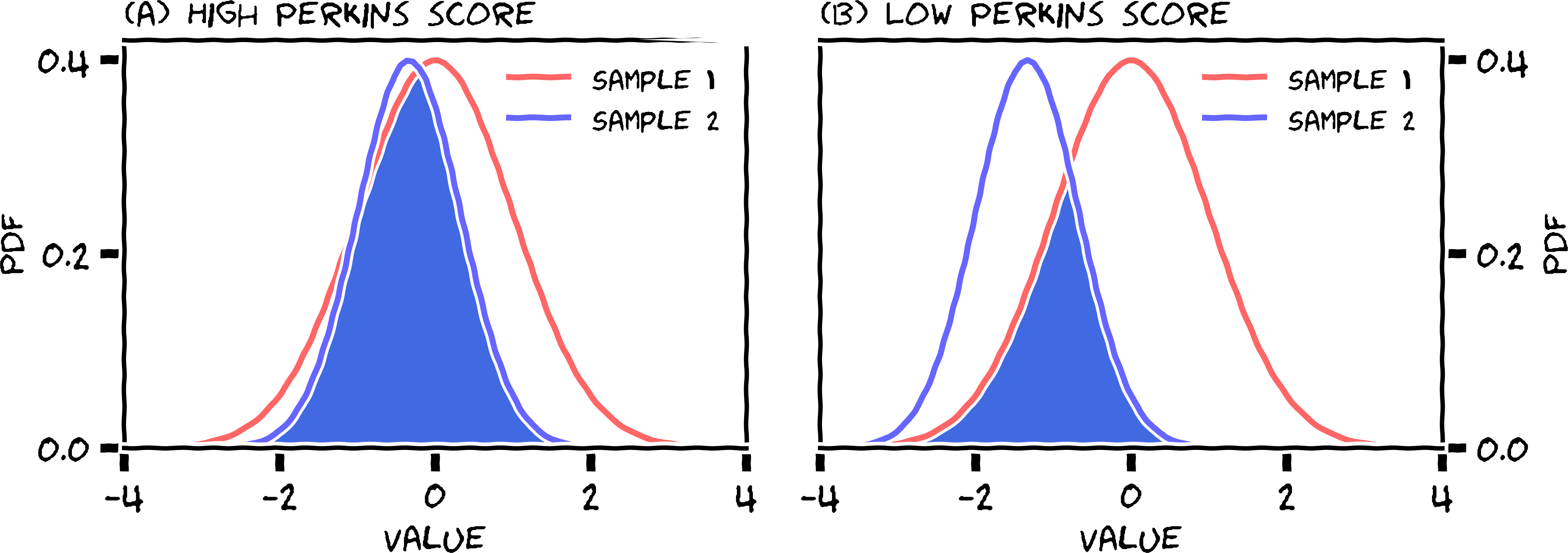 Performance evaluated across US regions
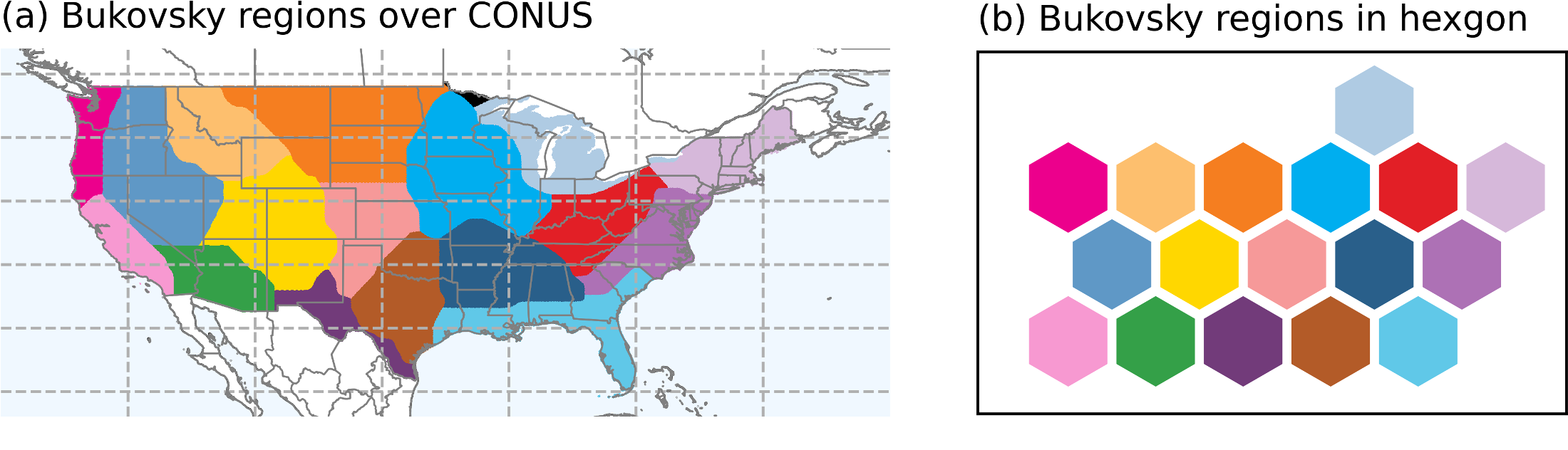 (Poster Wed-116)
1